Stormwater Advisory Group Meeting #5
City Hall, Public Works Department, Traffic Control Conference Room
June 24, 2024
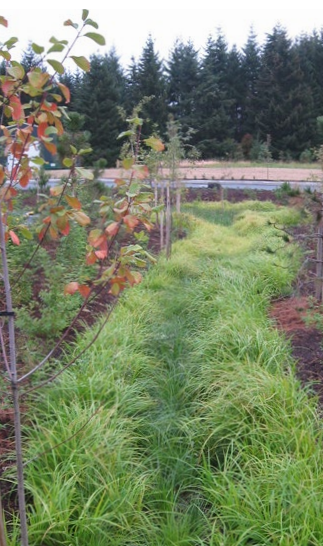 Agenda
Welcome (5 min)
Meeting #4 Recap (10 min)
Proposed Code Amendments and Timeline (20 min)
Stormwater Design Standards and Timeline (20 min)
Future Subgroup Meetings for Stormwater Design Standards (10 min)
Closing Comments (5 min)
Common Acronyms
1. Welcome
2. Meeting #4 Recap
Revised Defintions
Recap: Appendix 4A and Site Assessment Checklist
Clarified Infiltration Infeasibility Criteria is based on vertical separation between the stormwater facility bottom and seasonal high groundwater.
Reflects use of Area Set Aside (10%) in cases where infiltration testing has not been completed.
Clarified submittal requirements based on Simplified, Engineered or Area Set Aside method.
Area Set Aside does not require an assumed infiltration rate to check footprint area.
As a conservative assumption, the designer could check facility footprint based on a design infiltration rate. 
0.5”/hr requires full infiltration of the water quality storm (assumed largest GSI footprint required unless GSI is also being used to meet flow control performance standard)
Flow control facility may be above or below ground.
Recap: Simplified Sizing Form
Adjusted Project Category definition for RES and Large projects to align with threshold designations and project defintions.

Stormwater facilities for Residential Projects (1,300 to 4,999 square feet of new or 
    replaced impervious surface) must be sized for water quality at a minimum. 
Stormwater facilities for Large Projects (5,000 square feet or greater new or replaced impervious surface) must be sized for water quality and flow control.

Added note referring to Section 4.6 of the Design Standards for facility-specific design criteria applicable to the Simplified Method sizing.
Recap: SRC Revised Definitions
Recap: SRC Revised Definitions
3. Proposed Stormwater Code Amendments
Proposed Amendments SRC 70 - Definitions
Cross-reference. Cross-reference one definition with another in SRC 70/Other SRC chapter.
Examples: Construction activity, Contaminant, Development, Earth material, Erosion, and Single-family residential project.

Alignment. Align the City’s definition with the Municipal Stormwater Permit. 
Examples: Green stormwater infrastructure, Impervious surface, Numeric stormwater retention requirements, Pollutant, and Water quality design storm.

Compliance. Amend to comply with Municipal Stormwater Permit.
Examples: Large project, Maximum extent feasible, Replaced impervious surface.

Addition. New definitions to clarify and better codify existing practice.
Examples: Flow control exemption area, new impervious surface, Pervious pavement, pervious surface, Residential project.
Proposed Amendments SRC 71
SRC 71.025 (Fee-in-lieu of construction). Provides for opportunity of using a fee-in-lieu to not only construct new but to also retrofit an existing stormwater facility. 

SRC 71.055 (Permissible Discharges). Aligns the set of permissible discharges in code with those of the Municipal Stormwater Permit. 

SRC 71.080 (Requirements for land divisions). Clarifies that land divisions must be provided with both flow control and treatment facilities. Establishes the date at which the new requirements will apply to land divisions. 

SRC 71.085 (Requirements for residential projects). 
Accounts for recent changes in zoning and development codes to incorporate middle housing.

SRC 71.087 (Requirements for City projects). 
Establish the date beyond which the new provisions apply to City projects.
Proposed Amendments SRC 71
SRC 71.090 (Requirements for large projects). Incorporates requirement in Municipal Stormwater Permit specific to provide stormwater treatment using GSI to the maximum extent feasible.

SRC 71.095 (Flow control facilities). Add to “applicability” an exemption for projects discharging directly into a “flow control exemption area” as newly defined in SRC 70.005. Clarifies the flow control performance standards.

SRC 71.100 (Treatment facilities). 
As required by the Municipal Stormwater Permit, states that the water quality design storm must be retained.
Timeline for Amending SRC 70 & SRC 71
Jun 18	   Staff Report “In Approval Tracking” in Legistar for 1st Reading
Jul 08 	City Council meeting – First Reading and refer to Planning Commission
Jul 15	   35-day DLCD Notice (for Aug 20 public hearing)
Jul 31	   20-day Measure 56/SRC 300.1110 Notice (for Aug 20 public hearing)
Aug 20	Planning Commission meeting – Public Hearing
Sep 4	   Staff Report “In Approval Tracking” in Legistar for 2nd Reading
Sept 23	City Council meeting – Second Reading (Start of land use appeal period)
Oct 28	  30-day appeal period ends on Code Amendments
Nov 01	SRC Chapter 70, SRC Chapter 71, PWDS Effective
Timeline for Amending Admin Rule
Aug 19	Finalize PWDS Admin Rule for Notice
Aug 20	   Planning Commission meeting – Public Hearing
Aug 27	Issue Notice of Rulemaking (15-day minimum notification)
Sept 10	End of Notification Period for Rulemaking (Compile Comments)
Sept 23	   City Council meeting – Second Reading (Start of land use appeal period)
Sept 25	Info Staff Report on Rulemaking “In Approval Tracking” in Legister
Oct 14	City Council meeting – Information Staff Report on Rulemaking
Nov 01	SRC Chapter 70, SRC Chapter 71, PWDS Effective
4. Design Standards Update
Recap: Stormwater Design Standards - Revised Definitions
All updated definitions per SRC incorporated into Design Standards.
Additional definitions listed below.
Recap: Stormwater Design Standards - Revised Definitions
Recap: Stormwater Design Standards - Revised Definitions
Organization and New Sections
Section 4.1: Introduction
Inclusion of Exemptions as a new section (4.1(d))
Align How to Use these Standards with reorganization.	
Section 4.2: Project Thresholds
Remove Non-SFR as a category.
Update SFR to RES and include new thresholds. 
Section 4.3: Site Assessment and Planning
Reference of Site Assessment and Planning Checklist (4.3(a)) 
Introduce Infiltration Feasibility upfront
Summarize Infiltration Testing Requirements
Clarify Impervious Area Reduction Techniques and application for treatment or flow control facility sizing.
Outstanding Question
Should use of Green Roofs be allowed credit for flow control sizing?
Organization and New Sections
Section 4.4: General Design Requirements
Inclusion of “Prioritize Infiltration” instead of a GSI to the MEF.
Added section for Design Exceptions and Fee-in-lieu to reflect submittal of Appendix 4E equivalent.	
Section 4.5: Performance Standards and Design Methodologies
Add design storm table
Clarify water quality (with NSRR) and flow control performance standards
Consolidate sizing methods to one section: Simplified and Engineered.
Engineered Sizing Calculations include Volume-based sizing and Hydrograph- based Sizing
Section 4.6: Design Criteria for Treatment and Flow Control
Provide description and detail reference for facilities upfront
Organized by GSI facilities, filtration facilities, and flow control facilities
Incorporate applicable design criteria from standard details.
Outstanding Questions
Where are clarification needs related to Sizing Calculations (approved tools, methods, etc)?
Should Simplified Method be used for public facilities?
Stormwater Facilities
Organization and New Sections
Section 4.7: Planting and Landscape Requirements
No change	
Section 4.8: Operations and Maintenance
No change	
Section 4.9: Conveyance Systems
Reflect rational method for use in calculating flow subject to pipe sizing
Appendices
Appendix 4A: Stormwater Submittal Requirements 
Includes Site Assessment Checklist and Simplified Sizing Form
Appendix 4B: Landscape Requirements and Plant Lists for Stormwater Facilities
Updated plant lists per Stakeholder feedback
Appendix 4D: Hydrologic Analysis
Minor updates to sizing criteria
Appendix 4E: Design Exceptions and Fee in Lieu
Updated Content
Appendix 4F: Accepted Manufactured Facilities
Refine Contech StormFilter flow rates
Thank you.
Any questions?
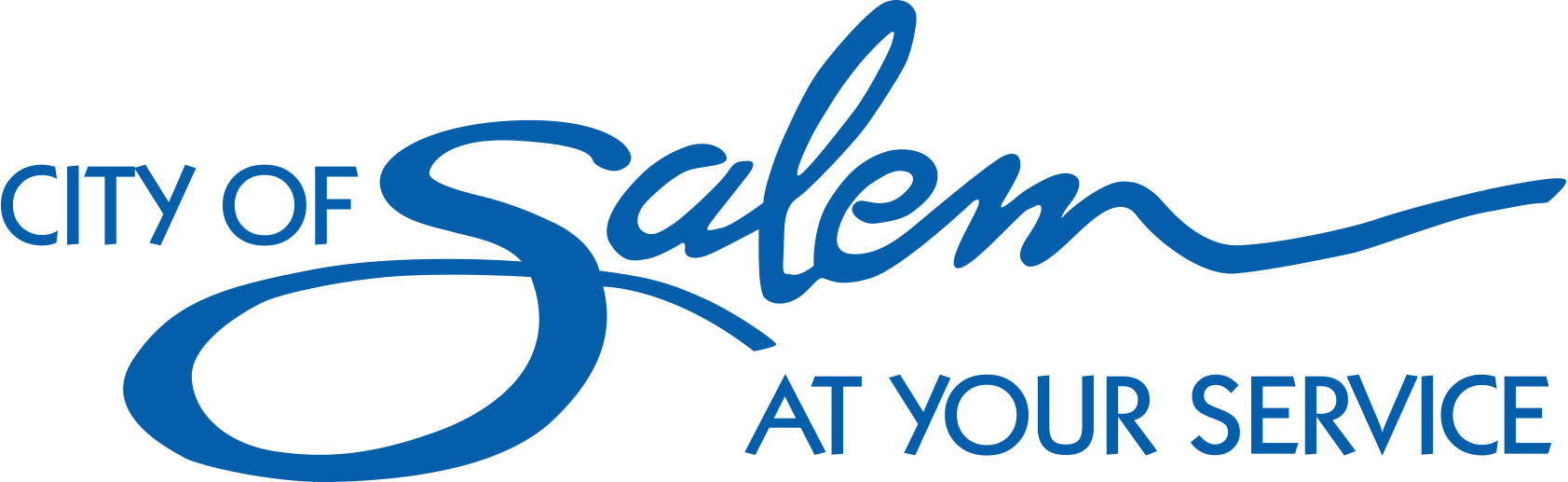